SEND Coffee Morning
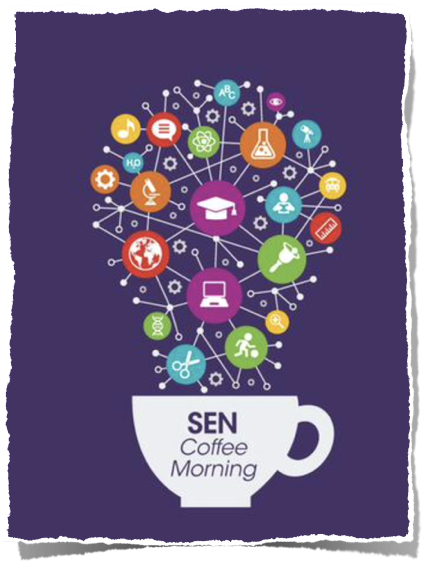 What is SEND?
SEND - Special Educational Needs and Disabilities 
“A child or young person has SEN if they have a learning difficulty or disability which calls for special educational provision to be made for him or her.”
“A ‘Learning Difficultly’ is where a child: Has significantly greater difficulty in learning than the majority of the children of the same age or has a disability which prevents or hinders them from making use of facilities provided.”
SEND Code of Practice 2015
There are four broad areas of need within SEND:

Cognition and Learning Needs

Communication and Interaction Needs

Social, Emotional and Mental Health Needs
(SEMH)

Sensory and/ or Physical Needs
What is SEND provision?
‘Special Educational Provision’ means educational support which is additional to or different from that which is made generally for children in schools.
Curriculum adaptations and differentiation 
Specific teaching interventions 
Equipment and resourcing
Individual support 
Advice from specialists 
Emotional and social support 
All matched to individual need!
SEND IDENTIFICATION AND SUPPORT IN SCHOOL
Assessment/Observations

Discussion with parents/carers/pupil

Professional Advice/ Involvement

Support plan (APDR)

HNBF/EHCP
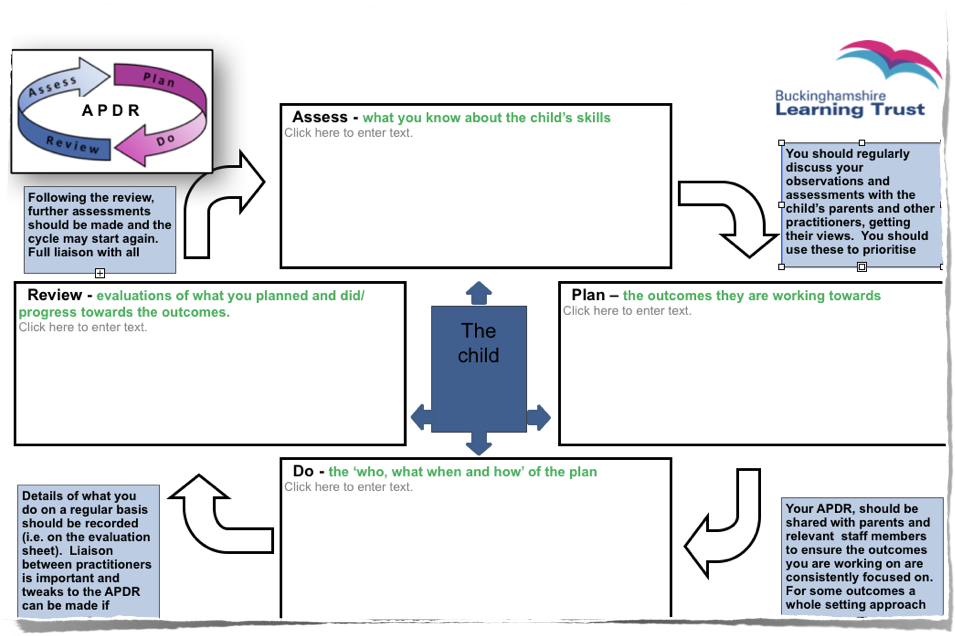 Brain training
Developing language
Fine motor skills
Reading
Example Activities/Interventions
Useful Websites:
Buckinghamshire Family Information Services:
SEND
https://familyinfo.buckinghamshire.gov.uk/send/

CAMHS
https://www.oxfordhealth.nhs.uk/camhs/self-care/

Every Mind Matters
https://www.nhs.uk/every-mind-matters/

Mind
https://www.mind.org.uk/

SLT-Children's Speech & Language Therapy in Buckinghamshire
https://slt.buckshealth.link/

Occupational Therapy (OT)
https://www.buckshealthcare.nhs.uk/cyp/therapy/occupational-therapy/occupational-therapy-resources/

School SEND Webpage
Any questions…..